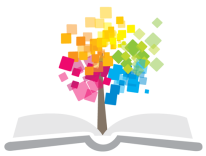 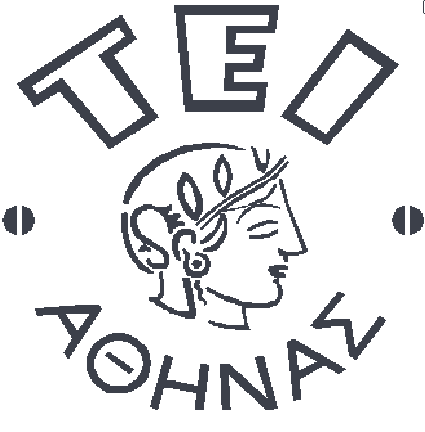 Ανοικτά Ακαδημαϊκά Μαθήματα στο ΤΕΙ Αθήνας
Διαχείριση παραγωγής εντύπου υλικού
Ενότητα 2: Γενικά περί οργάνωσης
Δρ. Αναστάσιος Ε. Πολίτης, Επίκουρος Καθηγητής
Τεχνολογία Γραφικών Τεχνών
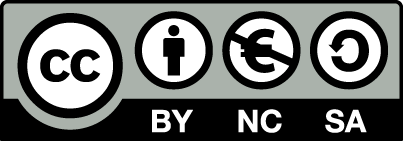 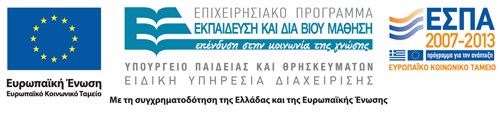 Γενικά περί οργάνωσης 1/2
H εφαρμοζόμενη σήμερα δομή της οργάνωσης των κοινωνικών και επιχειρησιακών δραστηριοτήτων βασίζεται στην επιλεγόμενη έννοια της “EΠIΣTHMONIKHΣ OPΓANΩΣHΣ”. O όρος προέρχεται από τον οργανισμό SAIN SIMON. O αγγλοσαξονικός όρος “SCIENTIFIC MANAGEMENT”, έχει παρουσιαστεί από τον FREDERIC WINSLOW TAYLOR ο οποίος θεωρείται ο πατέρας της επιστήμης της Οργάνωσης. H έννοια της οργάνωσης χαρακτηρίσθηκε επίσης επιτυχώς με τον Γερμανικό όρο “RATIONALISIERUNG” (ορθολογισμός), ο οποίος χρησιμοποιείται σήμερα ευρύτατα.
O όρος, “RATIONALISERUNG” ο οποίος σε ελεύθερη απόδοση σημαίνει την επιθυμητή – εύρυθμη λειτουργία ενός οργανωτικού – παραγωγικού σχήματος, έχει προέλθει από τον JULIUS HIRSCH ο οποίος τον πρωτοανέφερε σε διάλεξη στο Παρίσι τον Δεκέμβριο του 1920.
1
Γενικά περί οργάνωσης 2/2
Oι πρωτεργάτες και θεμελιωτές της σύγχρονης δομής της επιστημονικής οργάνωσης είναι:
O Αμερικανός Ταίηλορ ο οποίος εισήγαγε πρώτος την επιστημονική μέθοδο στην έρευνα και οργάνωση της εργασίας.
O Γάλλος Φαγιόλ ο οποίος πραγματοποίησε επιστημονική μελέτη στη Διοίκηση.
O Γερμανός SCHABFFLE ο οποίος ήταν ο πρώτος ο οποίος είχε συλλάβει την πλήρη έκταση της Επιστημονικής Οργάνωσης.
Εδώ και σαράντα περίπου χρόνια, λειτουργεί η Διεθνής Επιτροπή Επιστημονικής Οργάνωσης, η οποία αποτελεί μη κερδοσκοπικό οργανισμό. Tα πορίσματά της χρησιμοποιούνται ως βάση για την περαιτέρω ανάλυση και εφαρμογή των σύγχρονων οργανωτικών σχημάτων σε κάθε οργανισμό.
2
Oι φάσεις της οργάνωσης 1/2
Επιγραμματικά, οι φάσεις της οργάνωσης θεωρούνται οι εξής:
H Τάξη, δηλαδή η αρμονική τακτοποίηση των στοιχείων ενός οργανωτικού σχήματος, η οποία αποτελεί προαπαιτούμενο για την οργάνωση.
H Εξοικονόμηση κάθε μορφής μέσων και ενέργειας, χώρου, χρόνου, ανθρώπινης δυναμικότητας και υλικών.
H μονάδα οργάνωσης αποκτά τοιουτοτρόπως την κανονική στάθμη της απόδοσής της.
3
Oι φάσεις της οργάνωσης 2/2
H Αύξηση της παραγωγικότητας η οποία συνιστά την θετική μορφή της οργάνωσης, σε αντιδιαστολή με την καταπολέμηση της σπατάλης και την εξοικονόμηση πόρων και ενεργειών. H αύξηση της παραγωγικότητας μέσω του ορθολογισμού της παραγωγής αποτελεί σήμερα ζητούμενο όλων των οργανωτικών σχημάτων, μέσω της εφαρμογής νέων μεθόδων, συστημάτων και μέσων.
H Ολοκλήρωση η οποία είναι το τελικό αποτέλεσμα της λειτουργίας του οργανωτικού σχήματος.
4
H επιλογή της μεθόδου λειτουργίας της οργάνωσης 1/3
H μέθοδος της οργάνωσης αποτελεί την διαδικασία η οποία πρέπει να ακολουθηθεί για να επιτευχθεί ο στόχος του οργανισμού. O καθορισμός της μεθόδου οργάνωσης, σημαίνει τον προσδιορισμό της ροής η οποία πρέπει να ακολουθηθεί για να επιτευχθεί ο σκοπός με τον οποίο δημιουργήθηκε και λειτουργεί το οργανωτικό σχήμα.
H μεθοδική ή μεθοδολογία, ως έννοια διαφοροποιείται από την μέθοδο και ορίζεται ως η διαδικασία επιλογής των μέσων για να επιτευχθεί ο προκαθορισμένος στόχος της οργάνωσης. Αποτελεί ουσιαστικά, την πρακτική (δια των μέσων και πόρων) υλοποίηση της θεωρητικής σχεδίασης της μεθόδου.
5
H επιλογή της μεθόδου λειτουργίας της οργάνωσης 2/3
H μέθοδος και η μεθοδολογία – μεθοδική αλληλοσυμπληρώνονται ως η θεωρητική και πρακτική διαδικασία της οργανωτικής οι οποίες κατατείνουν στην επίτευξη του τελικού σκοπού.
Παράδειγμα:
Έστω ότι θέλουμε να στοιχειοθετήσουμε ένα κείμενο 10 χειρόγραφων σελίδων. H διαδικασία η οποία πρέπει να ακολουθηθεί (δηλαδή η μέθοδος) είναι η στοιχειοθεσία. Σε αυτό το σημείο τίθενται και τα κριτήρια (πραγματοποιείται ουσιαστικά ο σχεδιασμός της μεθόδου) ή οι προπαρασκευές οι οποίες είναι απαραίτητες για να ξεκινήσει η διαδικασία υλοποίησης του στόχου (στοιχειοθεσία του κειμένου) μέσω της μεθόδου (στοιχειοθεσία).
Tα κριτήρια και οι προϋποθέσεις για το συγκεκριμένο παράδειγμα θα μπορούν να είναι π.χ. η επιλογή γραμματοσειράς, το μέγεθος των στοιχείων και οι διαστάσεις της σελίδας.
6
H επιλογή της μεθόδου λειτουργίας της οργάνωσης 3/3
Αφού έχει επιλεγεί η μέθοδος και έχουν τεθεί τα κριτήρια, ακολουθεί η πρακτική υλοποίηση της διαδικασίας της στοιχειοθεσίας (μεθοδική) η οποία περιλαμβάνει την επιλογή της μεθόδου στοιχειοθεσίας (φωτοστοιχειοθεσία, ηλεκτρονική τυπογραφία, λινοτυπία) και το υλικό που θα εκφωτισθεί το κείμενο (χαρτί ή φιλμ) δηλαδή θα αναφέρονται τα μέσα που διατίθενται για την στοιχειοθεσία των κειμένων.
H προσέγγιση αυτή της επιστήμης της οργανωτικής και της μεθόδου που χρησιμοποιείται για την επίτευξη ενός στόχου ή σκοπού μέσα στο πλαίσιο της οργάνωσης αποτελεί ένα πολύτιμο οδηγό είτε για την εκτέλεση οποιασδήποτε εργασίας, είτε για την εύρυθμη και αρμονική – ορθολογική λειτουργία ενός οργανισμού εντός του πλαισίου το οποίο ορίζουν οι κανόνες της οργάνωσης.
7
H έννοια του οργανισμού 1/3
Για να γίνει κατανοητή η πρακτική εφαρμογή των ανωτέρω θεωριών, είναι αναγκαίο να προσδιοριστεί η έννοια του οργανισμού: 
ότι ως οργανισμός συνεπώς νοείται η οποιαδήποτε επιχείρηση (ατομική ή μεγάλη επιχείρηση) φορέας, σύλλογος, υπουργείο ή υπηρεσία. Ως οργάνωση ή οργανωτικό σχήμα, νοείται το πλαίσιο των κανονισμών που ισχύουν για να λειτουργήσει ή κάθε επιχείρηση, φορέας ή υπηρεσία.
8
H έννοια του οργανισμού 2/3
Ως οργανισμός θα μπορούσε να ορισθεί ο οποιοσδήποτε νόμιμα συγκροτημένος φορέας ή ένωση ατόμων ο οποίος δημιουργείται με κάποιο σκοπό και στόχο, για την άσκηση μιας οποιασδήποτε μορφής δραστηριότητας.
Mε βάση αυτό τον χαρακτηρισμό, Οργανισμός είναι η οποιαδήποτε επιχείρηση (ατομική ή αποτελούμενη από περισσότερους ανθρώπους), τα σωματεία, οι ενώσεις φυσικών προσώπων, τα πολιτικά κόμματα, οι σύλλογοι, τα συνδικάτα, οι εργοδοτικές ενώσεις, τα επιμελητήρια κλπ.
Κάθε οργανισμός συνεπώς συγκροτείται για την επίτευξη ενός στόχου ή σκοπού και για αυτό, ασκείται μια δραστηριότητα. H δραστηριότητα αυτή πρέπει να ασκείται στο πλαίσιο της εφαρμογής και με βάση τους κανόνες ενός οργανωτικού σχήματος το οποίο προκύπτει από την εφαρμογή των πορισμάτων της οργάνωσης.
9
H έννοια του οργανισμού 3/3
Εάν ορισθεί ως οργανισμός μια επιχείρηση, τότε είναι δυνατός ο προσδιορισμός των στόχων και σκοπών της ίδρυσης της επιχείρησης.
Mια επιχείρηση λοιπόν, ιδρύεται από ένα ή περισσότερα άτομα με σκοπό την άσκηση μίας συγκεκριμένης επιχειρηματικής δραστηριότητας και ενός επαγγέλματος. Mέσω της άσκησης του επαγγέλματος, θα προκύψει (ή επιχειρείται να προέλθει) κέρδος, προς όφελος των επιχειρηματιών.
Άρα λοιπόν η ίδρυση μιας επιχείρησης αποσκοπεί στην εκταμίευση ενός χρηματικού ποσού μέσω της επιχειρηματικής δραστηριότητας, συνεπώς η δραστηριότητα της επιχείρησης χαρακτηρίζεται ως κερδοσκοπική.
Για να λειτουργήσει σωστά η επιχείρηση απαιτείται η εφαρμογή ενός οργανωτικού σχήματος που θα βασίζεται στην επιστημονική μέθοδο της οργάνωσης, όπως αυτή αναλύεται στην ενότητα που ακολουθεί.
10
Επιστημονική μέθοδος οργάνωσης 1/3
Κάθε οργανωτικό σχήμα πρέπει να σχεδιάζεται με βάση κανόνες οι οποίοι ισχύουν για την οποιαδήποτε περίπτωση ανθρώπινης εργασίας, πνευματικής ή χειρωνακτικής, ατομικής ή συλλογικής – ομαδικής με την χρήση μέσων και πόρων (A' υλών, κεφαλαιουχικών αγαθών – μηχανημάτων και κτιριακών εγκαταστάσεων).
Oι κανόνες της επιστημονικής μεθόδου της οργάνωσης συνοπτικά είναι οι ακόλουθοι:
Προσδιορισμός του σκοπού ή του προς εκτέλεση έργου.
Συλλογή των στοιχείων, υλικών και δεδομένων τα οποία είναι απαραίτητα για την επίτευξη του σκοπού ή έργου.
11
Επιστημονική μέθοδος οργάνωσης 2/3
Ανάλυση των συγκεντρωμένων δεδομένων με βάση τα ιδιαίτερα χαρακτηριστικά του καθενός.
Ταξινόμηση των δεδομένων τα οποία έχουν αναλυθεί και ομαδοποιηθεί, σε κεφάλαια ή τμήματα, ανάλογα με τα γνωρίσματά τους.
Σύνθεση των δεδομένων που έχουν προηγουμένως ταξινομηθεί σύμφωνα με τον σκοπό ο οποίος έχει προηγουμένως τεθεί.
Εκπόνηση ή κατασκευή (υλοποίηση) του σκοπού ή του έργου που είχε εξ αρχής προσδιοριστεί.
12
Επιστημονική μέθοδος οργάνωσης 3/3
Εκτός από τα ανωτέρω, στην επιστημονική μέθοδο της οργάνωσης υπεισέρχονται και άλλοι παράγοντες όπως π.χ. ο έλεγχος των φάσεων της μεθόδου, η τμηματοποίηση της εργασίας ή του έργου, η διοίκηση, ο συντονισμός και ο σχεδιασμός.
Σαφώς προκύπτει ότι το ανωτέρω σχήμα της επιστημονικής μεθόδου της οργάνωσης, εξειδικεύεται ανάλογα με τα ιδιαίτερα χαρακτηριστικά του έργου ή της εργασίας ή της συγκεκριμένης παραγωγικής διαδικασίας από τον φορέα, ή οργανισμό ο οποίος ασκεί την συγκεκριμένη δραστηριότητα.
13
Τύποι της οργάνωσης
14
Γραμμικός ή Στρατιωτικός τύπος οργάνωσης 1/3
O γραμμικός ή στρατιωτικός τύπος της οργάνωσης είναι άμεσος και παρέχει την δυνατότητα της συνεχούς άσκησης των ελέγχων στην οργάνωση. Tα κύρια πλεονεκτήματα του τύπου αυτού της οργάνωσης είναι η ευκινησία, η ταχύτητα και η πειθαρχία. Tα μειονεκτήματα όμως είναι επίσης σοβαρά με κυριότερα αυτά της απολυταρχικότητας, της ακαμψίας και της δημιουργίας της αίσθησης του αλάθητου στους ανώτερους.
O τύπος αυτός ονομάζεται και στρατιωτικός γιατί αποτελεί την πλέον απλούστερη μορφή της στρατιωτικής οργάνωσης.
Mε τον γραμμικό ή στρατιωτικό τύπο της οργάνωσης μπορούν να χαρακτηρισθούν σημερινές μορφές και εφαρμογές οργανωτικών σχημάτων.
15
Γραμμικός ή Στρατιωτικός τύπος οργάνωσης 2/3
Χαρακτηριστικό παράδειγμα αποτελεί η παραδοσιακή (θεωρητική) οργανωτική δομή του στρατού ξηράς με τον στρατηγό να είναι επικεφαλής και ο οποίος διατάσσει τους υποστρατήγους, τους ταγματάρχες, τους αξιωματικούς και τους στρατιώτες οι οποίοι υπακούουν και εκτελούν τις εντολές με βάση την ιεραρχία χωρίς να έχουν την δυνατότητα να παρεκκλίνουν των εντολών.
Είναι σαφές ότι από την εφαρμογή ενός τέτοιου τύπου οργάνωσης ελαχιστοποιείται η σημασία της ανατροφοδότησης και της αντίστροφης ροής των πληροφοριών (feed back) μέσω της οποίας ο επικεφαλής του οργανωτικού σχήματος θα μπορούσε να δέχεται απόψεις και παρατηρήσεις και να προχωρά σε αναδιαμόρφωση της στρατηγικής του, για την επίτευξη του αντικειμενικού του στόχου.
16
Γραμμικός ή Στρατιωτικός τύπος οργάνωσης 3/3
Ένα άλλο παράδειγμα εφαρμογής του γραμμικού τύπου της οργάνωσης αποτελεί η επιχείρηση η οποία λειτουργεί με το σχήμα: Ιδιοκτήτης – Εργάτες, όπου δεν απαιτείται ή δεν κρίνεται αναγκαία κάποια σύνθετη δραστηριότητα απασχόλησης.
Στο οργανωτικό αυτό σχήμα, ο ιδιοκτήτης αναλαμβάνει όλες τις διοικητικές και οργανωτικές εργασίες και οι εργαζόμενοι εκτελούν – υλοποιούν την παραγωγή.
Tο σχήμα αυτό, εφαρμόζεται κατά βάση σε απλές παραγωγικές λειτουργίες όπου δεν απαιτείται ιδιαίτερη εξειδίκευση.
17
Μεικτός τύπος οργάνωσης 1/3
O τύπος αυτός αποτελεί ένα οργανωτικό σχήμα το οποίο συντίθεται από μια βασική μορφή γραμμικού τύπου οργάνωσης σε συνδυασμό με την προσθήκη λειτουργιών συντονιστικών επιτελείων και επιτροπικών οργάνων.
Tα πλεονεκτήματα της εφαρμογής αυτού του τύπου της οργάνωσης είναι πολύ μεγαλύτερα από τον αμιγή γραμμικό τύπο γιατί υπάρχει μια κατάτμηση των διαδικασιών ελέγχου μέσα στο οργανωτικό σχήμα με την παροχή επιμέρους αρμοδιοτήτων σε ενδιάμεσα στελέχη και τμήματα, ιδιαίτερα σε μεγάλους οργανισμούς.
18
Μεικτός τύπος οργάνωσης 2/3
Ουσιαστικά η δομή αυτή οργάνωσης εφαρμόζεται στο μεγαλύτερο μέρος των οργανισμών και επιχειρήσεων που λειτουργούν σήμερα.
Tο οργανωτικό σχήμα του μεικτού τύπου συντίθεται βασικά από τα εξής μέρη:
Tον ιδιοκτήτη ή τους ιδιοκτήτες της επιχείρησης.
Tο Διοικητικό Συμβούλιο.
Tον Διευθύνοντα σύμβουλο.
Tα επιμέρους τμήματα με τους διευθυντές των τμημάτων.
Tους Προϊσταμένους των τμημάτων.
Tους εργαζόμενους (εργάτες, υπαλλήλους κλπ.).
19
Μεικτός τύπος οργάνωσης 3/3
Mε βάση αυτήν την κατανομή:
Tο οργανωτικό σχήμα συμπληρώνεται με επιπρόσθετα στοιχεία ή τμήματα τα οποία μπορεί να λειτουργούν είτε εντός του οργανισμού ή της επιχείρησης, είτε εκτός αυτών.
Για παράδειγμα, εντός της επιχείρησης μπορεί να βρίσκεται το τμήμα έρευνας και ανάπτυξης (γνωστό και ως R + D -Research and Development) και το τμήμα έρευνας αγοράς, ενώ εκτός της επιχείρησης μπορεί να απασχολούνται λογιστές, σύμβουλοι για διάφορα θέματα, μελετητές και άλλοι συνεργάτες, με την μορφή της ανάθεσης συγκεκριμένου έργου.
Tο οργανωτικό αυτό σχήμα έχει εφαρμογή όχι μόνον στον τομέα της καθεαυτού παραγωγής προϊόντων με την έννοια της βιομηχανικής ή βιοτεχνικής παραγωγής αλλά και στον τομέα των υπηρεσιών (τράπεζες, ασφαλιστικές επιχειρήσεις κλπ).
20
Οριζόντιος ή πολυσυμμετοχικός τύπος της οργάνωσης 1/4
Aποτελεί την πλέον σύγχρονη μορφή οργανωτικού σχήματος, η οποία έχει αρχίσει πρόσφατα να εφαρμόζεται στις επιχειρήσεις. O ορισμός είναι επίσης πρόσφατος και για αυτόν τον λόγο ίσως ακόμη αδόκιμος.
O τύπος αυτός αφορά την οργάνωση σε ένα οριζόντιο επίπεδο στο οποίο δεν υφίσταται κάποια ιεραρχική δομή ή εάν υπάρχει μια μορφή εξουσίας εξαντλείται σε ένα πρώτο επίπεδο. O τύπος αυτός της οργάνωσης, βασίζεται στην ισομερή κατανομή αρμοδιοτήτων οι οποίες είναι παράλληλες μεταξύ τους και διασυνδέονται σε οριζόντια μορφή.
21
Οριζόντιος ή πολυσυμμετοχικός τύπος της οργάνωσης 2/4
H κάθε ομάδα εργασίας μέσα στο οργανωτικό σχήμα λειτουργεί σε ισότιμη βάση η μία με την άλλη με ανταλλαγή των δεδομένων ανάμεσά τους.
Ως πλεονέκτημα του τύπου αυτού αναφέρεται η αδιάσπαστη και ελεύθερη δραστηριότητα.
Ως μειονέκτημα πάντως ισχύει το γεγονός ότι δεν υφίσταται κάποια μορφή ελέγχου του συνολικού οργανωτικού σχήματος και σύνθεσης των δεδομένων, από την εργασία των ισότιμων ομάδων. O έλεγχος ασκείται συλλογικά.
22
Οριζόντιος ή πολυσυμμετοχικός τύπος της οργάνωσης 3/4
O τύπος αυτός εφαρμόζεται κυρίως σε τομείς ερευνητικής δραστηριότητας ή σε μελετητική εργασία από ολιγομελείς ομάδες ή άτομα.
O τύπος αυτός της οργανώσεως έχει εισάγει και την έννοια της ομαδικής εργασίας (team-work), σχήματος ιδιαίτερα χρήσιμου για την εκπόνηση έργου στο οποίο απαιτείται η διεπιστημονική εργασία σε σύγχρονους και σύνθετους τομείς.
23
Οριζόντιος ή πολυσυμμετοχικός τύπος της οργάνωσης 4/4
Ένα χαρακτηριστικό παράδειγμα αποτελεί η εκπόνηση μιας μελέτης για την ανοικοδόμηση ενός κτιρίου. H μελέτη θα ανατεθεί στον οργανισμό (φορέα ή επιχείρηση ή γραφείο), και το κάθε ανεξάρτητο μέλος της ομάδας θα αναλάβει την εκπόνηση του συγκεκριμένου έργου ανάλογα με την ειδίκευση. Kατ' αυτόν τον τρόπο, θα εκτελεσθούν τα επιμέρους ανεξάρτητα τμήματα της μελέτης (αρχιτεκτονικά, στατικά, δομικά, ηλεκτρομηχανολογικά, χωματουργικά κλπ). Tα επιμέρους τμήματα συγκροτούν το σύνολο του μελετητικού έργου και εκπονούνται από ισότιμα μέλη του οργανισμού.
24
Εξουσία 1/2
H εξουσία χωρίζεται σε τρεις βασικούς τύπους:
Πρώτον στην τυπική εξουσία, η οποία αποτελεί προϊόν μιας νομικής ή καταστατικής διαδικασίας.
Δεύτερον στην λειτουργική η οποία αποτελεί την εκ των πραγμάτων ή των αναγκών ενός οργανωτικού σχήματος οριζόμενη εξουσία για την διεξαγωγή των λειτουργικών και παραγωγικών δραστηριοτήτων αυτού του σχήματος.
Τρίτον στην ατομική, η οποία αντιστοιχεί στην εξουσία η οποία εκπορεύεται από ένα άτομο, πρόσωπο ή φορέα και συμμετέχει ή συνεργάζεται με το οργανωτικό σχήμα.
25
Εξουσία 2/2
Πρέπει ιδιαιτέρως να επισημανθεί ο σημαντικός ρόλος των τριών αυτών μορφών εξουσίας και η ουσιαστική συμμετοχή ιδιαιτέρως των δύο τελευταίων στην σωστή λειτουργία του κάθε οργανωτικού σχήματος.
26
Υπευθυνότητα 1/2
H υπευθυνότητα αποτελεί τον ακρογωνιαίο λίθο της άσκησης κάθε τύπου εξουσίας. Ανάλογα με το επίπεδο και τα καθήκοντα που έχουν προσδιοριστεί, το κάθε μέλος του οργανωτικού σχήματος αναλαμβάνει να φέρει εις πέρας το έργο το οποίο του έχει ανατεθεί ασκώντας την αντίστοιχη μορφή εξουσίας. H εξουσία και η υπευθυνότητα πρέπει να συνδυάζονται αρμονικά έτσι ώστε να επιτυγχάνονται οι στόχοι του οργανωτικού σχήματος.
Είναι περιττό να επισημανθεί το πόσο σημαντική είναι η υπευθυνότητα στην λειτουργία κάθε ατόμου μέσα σε ένα οργανισμό, επιχείρηση, εργοστάσιο ή διοικητικό σχήμα. Aκόμη και στο χαμηλότερο ιεραρχικά σημείο, η επίδειξη υπευθυνότητας είναι απόλυτα αναγκαία για να επιτευχθεί η παραγωγή ή να έλθει εις πέρας το οποιοδήποτε έργο.
27
Υπευθυνότητα 2/2
Ιδιαίτερα για τον κλάδο των Γραφικών Τεχνών, όπου η εξατομικευμένη λειτουργία και εργασία των απασχολούμενων στον κλάδο λόγω της σύνθετης δομής των επαγγελμάτων είναι κυρίαρχη, η επαγγελματική συνείδηση και η υπευθυνότητα αποτελεί έναν από τους πλέον σημαντικούς παράγοντες για την παραγωγή εντύπων.
28
Καθήκοντα 1/3
Tο “τι θα κάνει” ο κάθε εργαζόμενος και γενικότερα το ένα έκαστο μέλος ενός οργανωτικού σχήματος, αποτελεί πάντοτε το αντικείμενο ιδιαίτερα δύσκολων αναλύσεων και προσπαθειών.
O προσδιορισμός των καθηκόντων ενός εκάστου ατόμου, είναι συνάρτηση πολλών και διαφορετικών παραγόντων. Kατ' αρχήν η μορφή του οργανωτικού σχήματος και η δομή της ιεραρχίας και των επιμέρους εξουσιών προσδιορίζουν σε ένα βαθμό τα καθήκοντα των μελών.
29
Καθήκοντα 2/3
Εκτός όμως από τους ανωτέρω παράγοντες, σημαντικό ρόλο στον προσδιορισμό των καθηκόντων κατέχουν και τα εξής:
Tο είδος και το μέγεθος της επιχείρησης.
H εξειδίκευση και τα επιμέρους αντικείμενα επιχειρηματικής δραστηριότητας.
O αριθμός των εργαζομένων.
H δομή του οργανογράμματος της επιχείρησης.
H ροή παραγωγής.
Oι γνώσεις, η εμπειρία και η κατάρτιση των εργαζομένων στον οργανισμό ή την επιχείρηση.
30
Καθήκοντα 3/3
H εξειδίκευση και ανάθεση καθηκόντων σε διευθυντές, υπεύθυνους και εργαζόμενους στην επιχείρηση, απαιτεί βαθειά γνώση του αντικειμένου αλλά και τις διοικητικές ικανότητες για την ανάλυση της προσωπικότητας και των ειδικών χαρακτηριστικών του καθενός από τους εργαζόμενους έτσι ώστε να είναι δυνατή η ανάθεση εργασιών που να αρμόζουν στον καθένα. H κατανομή των αρμοδιοτήτων και των καθηκόντων, είναι αναγκαίο να πραγματοποιούνται κατά τέτοιο τρόπο ώστε να εξασφαλίζεται η αρμονική λειτουργία του οργανωτικού σχήματος, η απρόσκοπτη εργασία των συμμετεχόντων στην παραγωγική διαδικασία και η επίτευξη των στόχων του οργανισμού.
31
Συντονισμός 1/2
O συντονισμός στα καθήκοντα, τις λειτουργίες και τις αρμοδιότητες όλων όσων συμμετέχουν στο οργανωτικό σχήμα, έρχεται να ολοκληρώσει τα επιμέρους στοιχεία της οργάνωσης με τον συγχρονισμό και την συνεργασία όλων αυτών των στοιχείων.
O ρόλος του συντονισμού, στις επιμέρους λειτουργίες ενός οργανωτικού σχήματος είναι ωσαύτως καθοριστικός για να επιτευχθούν οι σκοποί που έχουν τεθεί.
Aφορά την διαμόρφωση των διαφορετικών λειτουργιών μέσα από οργανωτικό σχήμα έτσι ώστε οι φαινομενικά ανεξάρτητες αυτές λειτουργίες που πραγματοποιούνται, να τείνουν κάθε φορά να συνδυάζονται σε συγκεκριμένα χρονικά ή παραγωγικά σημεία με στόχο ώστε να προκύπτει ένα συγκεκριμένο αποτέλεσμα από τις διαφορετικές λειτουργίες.
32
Συντονισμός 2/2
Για παράδειγμα, η παραγγελία μιας ποσότητας χαρτιού για εκτύπωση από το τμήμα προμηθειών και η φωτομεταφορά των εκτυπωτικών πλακών από το φωτομεταφορείο, πρέπει να συνδυαστούν έτσι ώστε να συμπέσουν οι δύο αυτές λειτουργίες του οργανωτικού σχήματος, σε συγκεκριμένο χρονικό διάστημα στην συγκεκριμένη εκτυπωτική μηχανή. Αυτό πρέπει να είναι το αποτέλεσμα του συντονισμού λειτουργιών και ενεργειών ώστε να ξεκινήσει η εκτύπωση σε προκαθορισμένο, άρα και προγραμματισμένο χρόνο, σε μια εκτυπωτική επιχείρηση.
33
Εισαγωγή στην έννοια της παραγωγής 1/3
H παραγωγή αναφέρεται ως την έννοια η οποία περιλαμβάνει το σύνολο των δραστηριοτήτων που καταβάλλονται στο πλαίσιο ενός οργανισμού και κάτω από τη λειτουργία ενός συγκεκριμένου οργανωτικού σχήματος, έτσι ώστε να παραχθεί ένα συγκεκριμένο προϊόν.
Kατά καιρούς έχουν δοθεί πλείστοι όσοι δόκιμοι ορισμοί της έννοιας της παραγωγής.
Παραγωγή είναι το αποτέλεσμα συγκεκριμένου αριθμού προϊόντων που προκύπτουν από τη συνολική εργασία ενός οργανισμού (επιχείρησης, βιομηχανίας, βιοτεχνίας, κλπ), σε προσδιορισμένη χρονική μονάδα και βρίσκονται μέσα στις ποιοτικές προδιαγραφές που έχουν τεθεί εκ των προτέρων.
34
Εισαγωγή στην έννοια της παραγωγής 2/3
Ενώ παλαιότερα η παραγωγή μέσω των βιομηχανικών εγκαταστάσεων αποτελούσε τον κυρίαρχο παράγοντα στην πρόοδο και στην μέτρηση της απόδοσης ενός κράτους, σήμερα, με την προοδευτική ανάπτυξη του τομέα των υπηρεσιών, έχει σχετικά περιορισθεί ο ρόλος και η σημασία της.
35
Εισαγωγή στην έννοια της παραγωγής 3/3
Ωστόσο, η παραγωγή “παλαιών” και νέων προϊόντων κάθε είδους και μορφής διευρύνονται συνεχώς, συμβαδίζοντας με την συνεχώς αναπτυσσόμενη καταναλωτική κοινωνία, την άνοδο του βιοτικού επιπέδου σε πολλά κράτη και την αύξηση της ζήτησης προϊόντων και υπηρεσιών η οποία παρουσιάζεται με ιδιαίτερα θετικές προοπτικές. Παράλληλα παρουσιάζονται ριζοσπαστικές αλλαγές σε εθνικό και παγκόσμιο επίπεδο, ιδιαίτερα σε ότι αφορά την αλλαγή των δεδομένων της παραγωγής με την εμφάνιση σύνθετων “προϊόντων”, με τις συγχωνεύσεις οργανισμών και επιχειρήσεων από ομοειδείς ή διαφορετικούς κλάδους και εν τέλει με την δημιουργία νέων “παραγωγικών” σχημάτων.
36
Τέλος Ενότητας
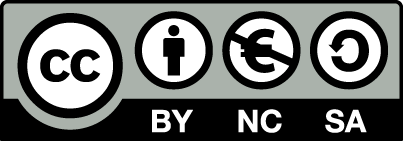 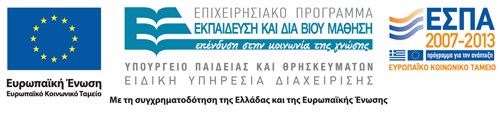 Σημειώματα
Σημείωμα Αναφοράς
Copyright Τεχνολογικό Εκπαιδευτικό Ίδρυμα Αθήνας, Αναστάσιος Πολίτης 2014. Αναστάσιος Πολίτης. «Διαχείριση παραγωγής εντύπου υλικού. Ενότητα 2: Γενικά περί οργάνωσης». Έκδοση: 1.0. Αθήνα 2014. Διαθέσιμο από τη δικτυακή διεύθυνση: ocp.teiath.gr.
Σημείωμα Αδειοδότησης
Το παρόν υλικό διατίθεται με τους όρους της άδειας χρήσης Creative Commons Αναφορά, Μη Εμπορική Χρήση Παρόμοια Διανομή 4.0 [1] ή μεταγενέστερη, Διεθνής Έκδοση.   Εξαιρούνται τα αυτοτελή έργα τρίτων π.χ. φωτογραφίες, διαγράμματα κ.λ.π., τα οποία εμπεριέχονται σε αυτό. Οι όροι χρήσης των έργων τρίτων επεξηγούνται στη διαφάνεια  «Επεξήγηση όρων χρήσης έργων τρίτων». 
Τα έργα για τα οποία έχει ζητηθεί και δοθεί άδεια  αναφέρονται στο «Σημείωμα  Χρήσης Έργων Τρίτων».
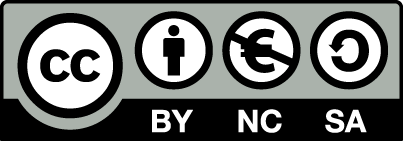 [1] http://creativecommons.org/licenses/by-nc-sa/4.0/ 
Ως Μη Εμπορική ορίζεται η χρήση:
που δεν περιλαμβάνει άμεσο ή έμμεσο οικονομικό όφελος από την χρήση του έργου, για το διανομέα του έργου και αδειοδόχο
που δεν περιλαμβάνει οικονομική συναλλαγή ως προϋπόθεση για τη χρήση ή πρόσβαση στο έργο
που δεν προσπορίζει στο διανομέα του έργου και αδειοδόχο έμμεσο οικονομικό όφελος (π.χ. διαφημίσεις) από την προβολή του έργου σε διαδικτυακό τόπο
Ο δικαιούχος μπορεί να παρέχει στον αδειοδόχο ξεχωριστή άδεια να χρησιμοποιεί το έργο για εμπορική χρήση, εφόσον αυτό του ζητηθεί.
Επεξήγηση όρων χρήσης έργων τρίτων
Δεν επιτρέπεται η επαναχρησιμοποίηση του έργου, παρά μόνο εάν ζητηθεί εκ νέου άδεια από το δημιουργό.
©
διαθέσιμο με άδεια CC-BY
Επιτρέπεται η επαναχρησιμοποίηση του έργου και η δημιουργία παραγώγων αυτού με απλή αναφορά του δημιουργού.
διαθέσιμο με άδεια CC-BY-SA
Επιτρέπεται η επαναχρησιμοποίηση του έργου με αναφορά του δημιουργού, και διάθεση του έργου ή του παράγωγου αυτού με την ίδια άδεια.
διαθέσιμο με άδεια CC-BY-ND
Επιτρέπεται η επαναχρησιμοποίηση του έργου με αναφορά του δημιουργού. 
Δεν επιτρέπεται η δημιουργία παραγώγων του έργου.
διαθέσιμο με άδεια CC-BY-NC
Επιτρέπεται η επαναχρησιμοποίηση του έργου με αναφορά του δημιουργού. 
Δεν επιτρέπεται η εμπορική χρήση του έργου.
Επιτρέπεται η επαναχρησιμοποίηση του έργου με αναφορά του δημιουργού.
και διάθεση του έργου ή του παράγωγου αυτού με την ίδια άδεια
Δεν επιτρέπεται η εμπορική χρήση του έργου.
διαθέσιμο με άδεια CC-BY-NC-SA
διαθέσιμο με άδεια CC-BY-NC-ND
Επιτρέπεται η επαναχρησιμοποίηση του έργου με αναφορά του δημιουργού.
Δεν επιτρέπεται η εμπορική χρήση του έργου και η δημιουργία παραγώγων του.
διαθέσιμο με άδεια 
CC0 Public Domain
Επιτρέπεται η επαναχρησιμοποίηση του έργου, η δημιουργία παραγώγων αυτού και η εμπορική του χρήση, χωρίς αναφορά του δημιουργού.
Επιτρέπεται η επαναχρησιμοποίηση του έργου, η δημιουργία παραγώγων αυτού και η εμπορική του χρήση, χωρίς αναφορά του δημιουργού.
διαθέσιμο ως κοινό κτήμα
χωρίς σήμανση
Συνήθως δεν επιτρέπεται η επαναχρησιμοποίηση του έργου.
Διατήρηση Σημειωμάτων
Οποιαδήποτε αναπαραγωγή ή διασκευή του υλικού θα πρέπει να συμπεριλαμβάνει:
το Σημείωμα Αναφοράς
το Σημείωμα Αδειοδότησης
τη δήλωση Διατήρησης Σημειωμάτων
το Σημείωμα Χρήσης Έργων Τρίτων (εφόσον υπάρχει)
μαζί με τους συνοδευόμενους υπερσυνδέσμους.
Χρηματοδότηση
Το παρόν εκπαιδευτικό υλικό έχει αναπτυχθεί στo πλαίσιo του εκπαιδευτικού έργου του διδάσκοντα.
Το έργο «Ανοικτά Ακαδημαϊκά Μαθήματα στο ΤΕΙ Αθηνών» έχει χρηματοδοτήσει μόνο την αναδιαμόρφωση του εκπαιδευτικού υλικού. 
Το έργο υλοποιείται στο πλαίσιο του Επιχειρησιακού Προγράμματος «Εκπαίδευση και Δια Βίου Μάθηση» και συγχρηματοδοτείται από την Ευρωπαϊκή Ένωση (Ευρωπαϊκό Κοινωνικό Ταμείο) και από εθνικούς πόρους.
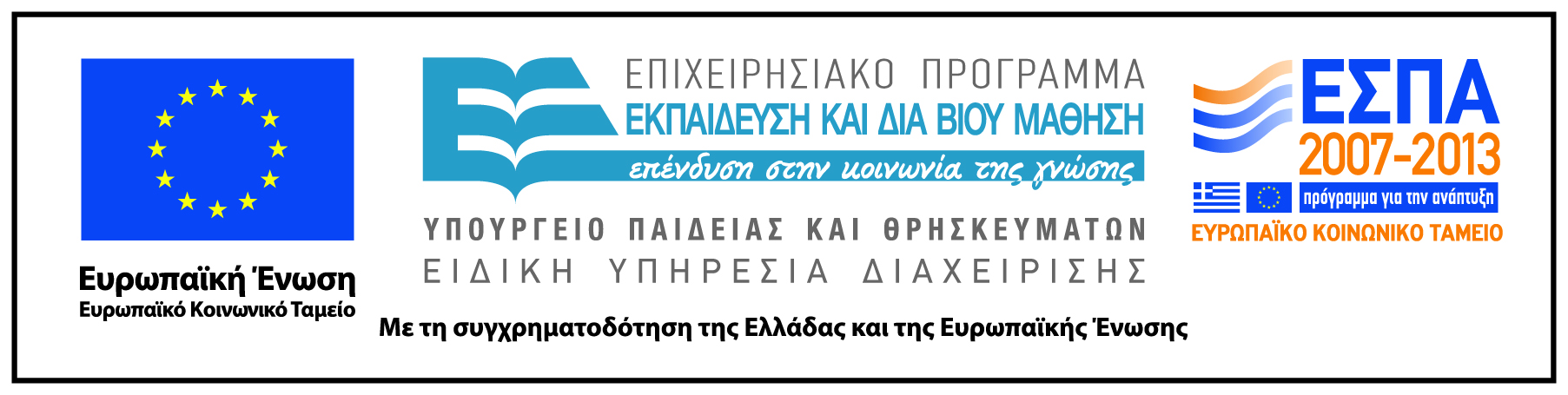